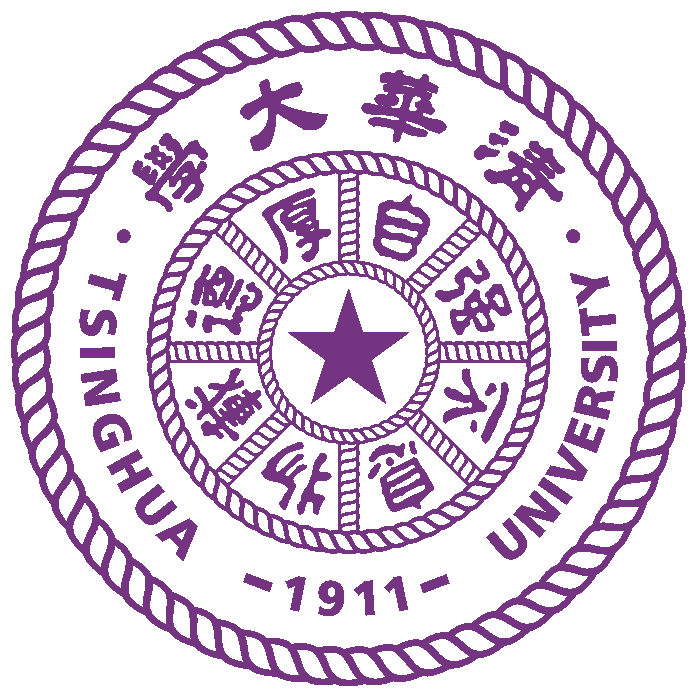 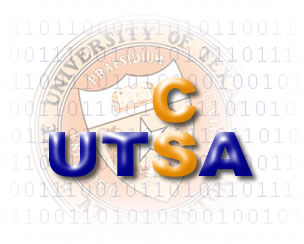 ICMR 2015Image Classification and Retrieval are ONE (Online NN Estimation)
Speaker: Lingxi Xie
Authors: Lingxi Xie1, Richang Hong2,
Bo Zhang1, Qi Tian3

1Department of Computer Science and Technology, Tsinghua University
2School of Computer and Information, Hefei University of Technology
3Department of Computer Science, University of Texas at San Antonio
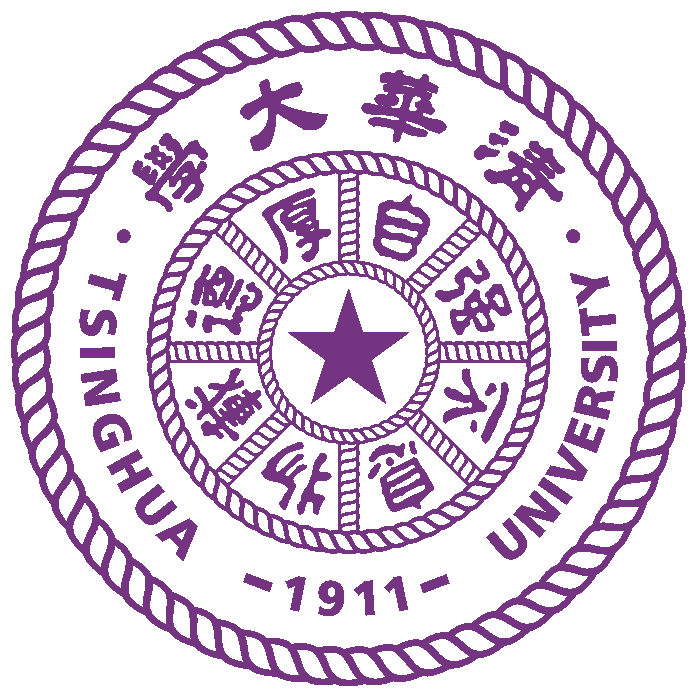 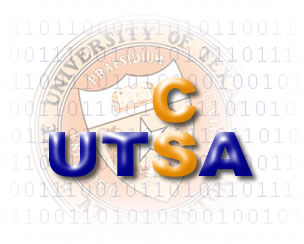 Outline
Introduction
Image Classification and Retrieval
Conventional BoVW Model
Goal and Motivation
The ONE Algorithm
Experimental Results
Conclusions
5/26/2016
ICMR 2015, Shanghai, China
2
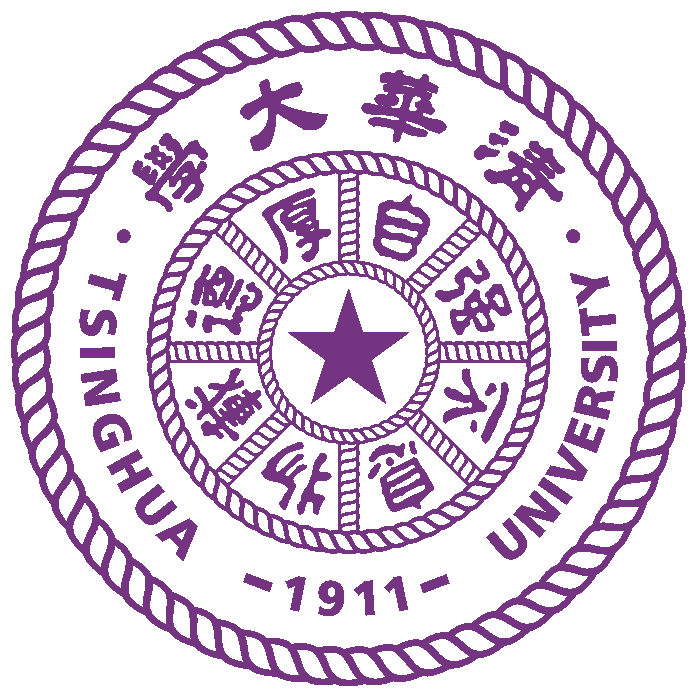 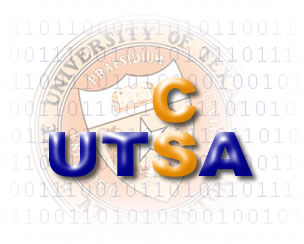 Outline
Introduction
Image Classification and Retrieval
Conventional BoVW Model
Goal and Motivation
The ONE Algorithm
Experimental Results
Conclusions
5/26/2016
ICMR 2015, Shanghai, China
3
Introduction: Image Classification
BIRD
DOG
DOG
FLOWER
FLOWER
Image
Dataset
Black-foot. Albatross
Chihuahua
daffodil
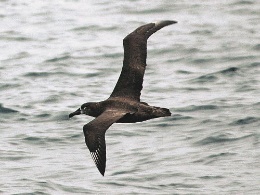 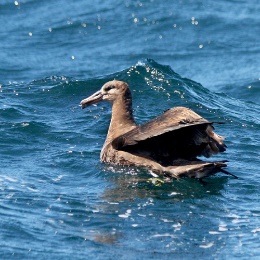 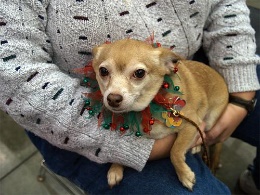 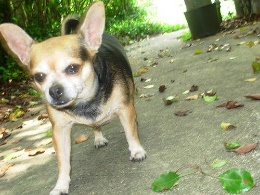 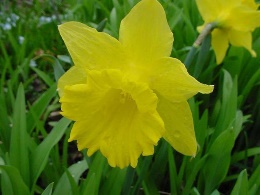 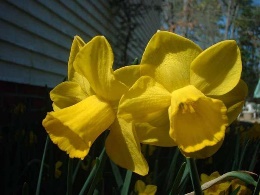 Groove-billed Ani
Siberian Husky
snowdrop
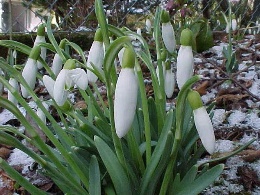 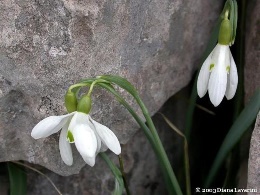 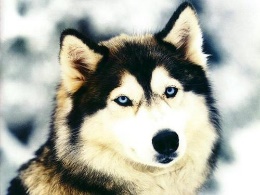 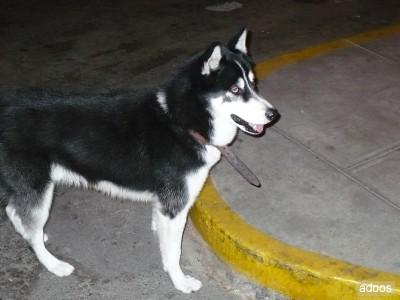 Bird-200
Dog-120
Flwr-102
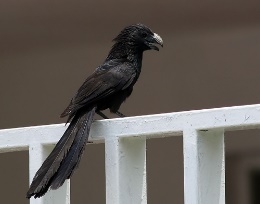 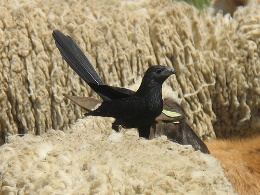 Golden Retriever
Rhinoceros Auklet
Colts’ foot
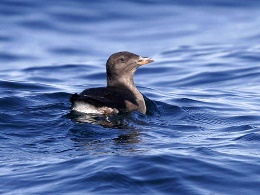 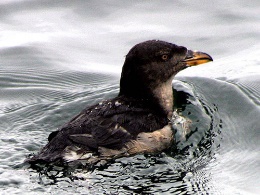 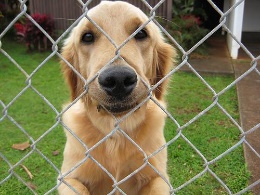 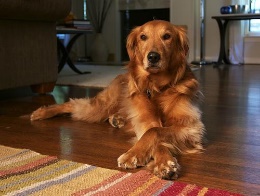 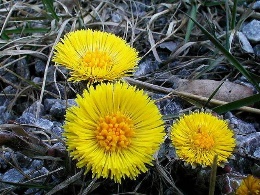 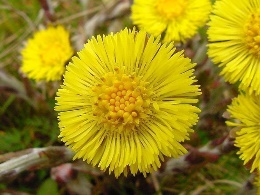 FLOWER
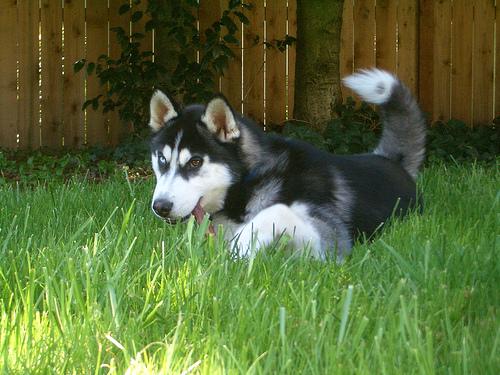 DOG
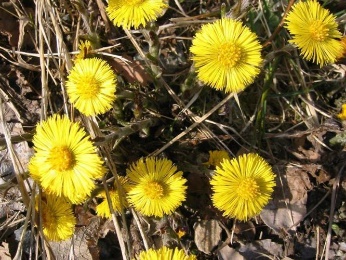 Test
?
?
Colts’ foot
Siberian Husky
5/26/2016
ICMR 2015, Shanghai, China
4
Introduction: Image Retrieval
Image
Dataset
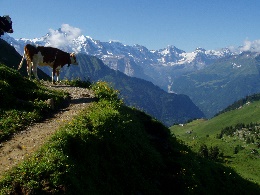 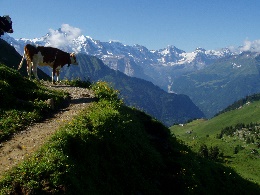 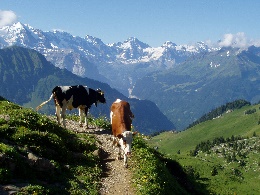 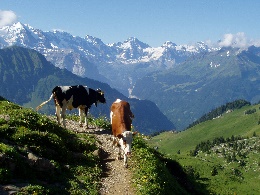 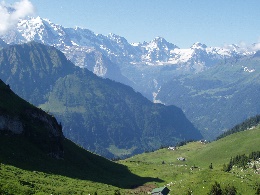 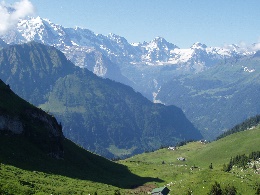 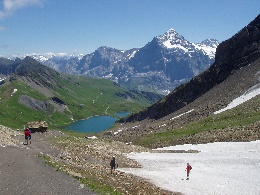 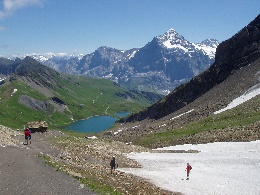 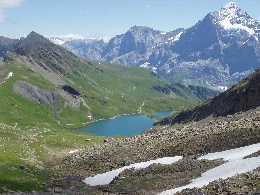 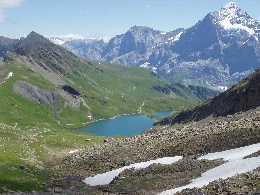 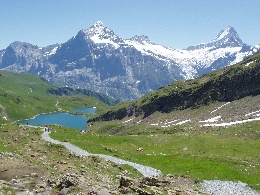 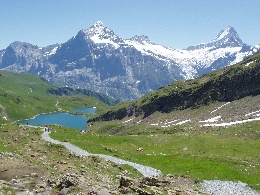 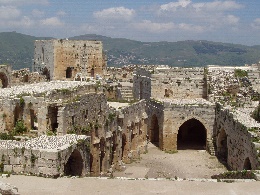 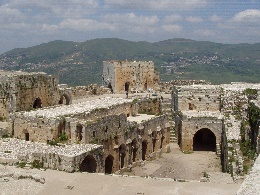 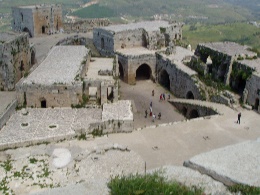 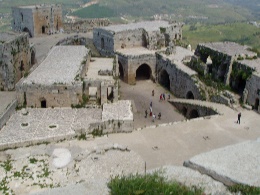 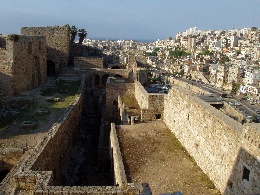 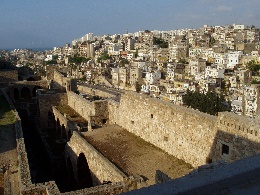 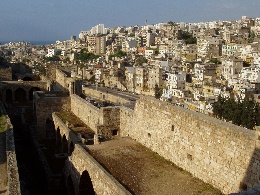 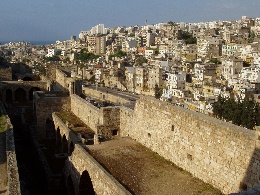 Holiday
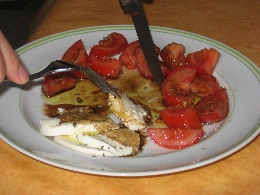 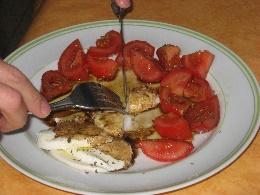 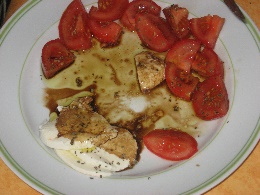 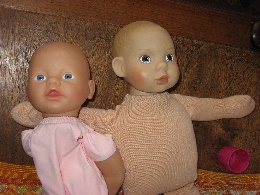 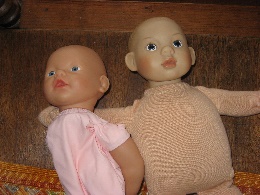 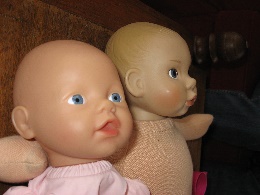 QUERY
TP
TP
TP
TP
Test
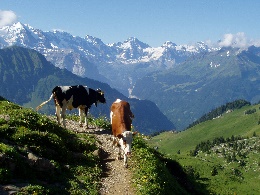 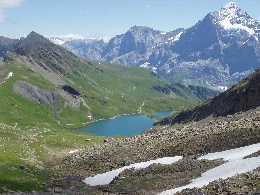 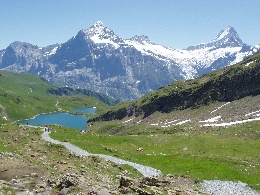 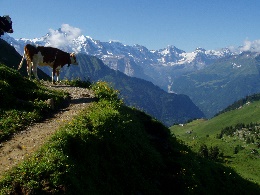 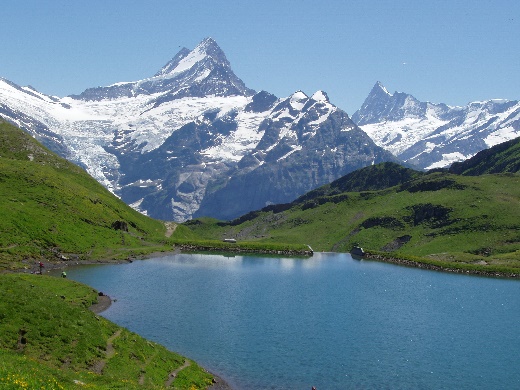 TP
True-
Positive
FP
TP
FP
TP
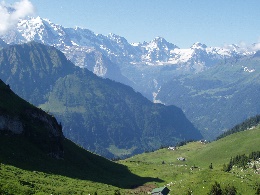 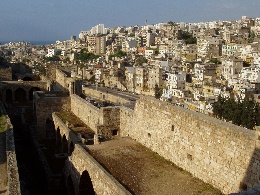 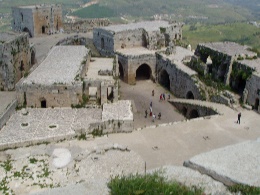 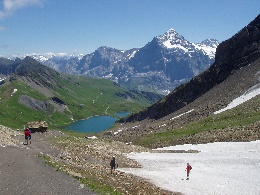 FP
False-Positive
5/26/2016
ICMR 2015, Shanghai, China
5
BoVW for Classification & Retrieval
COMMON PART
classification
raw images
visual features
global features
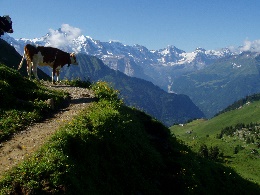 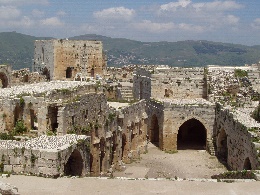 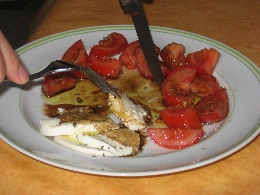 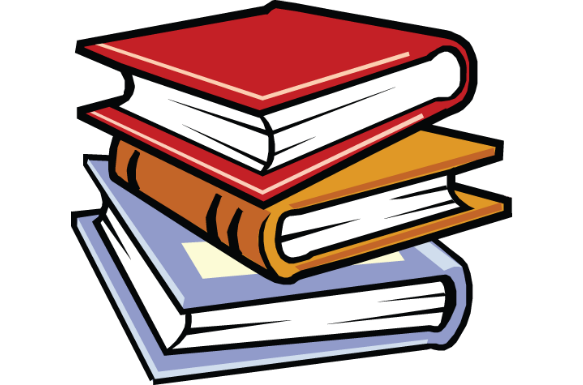 Img. 1
Img. 2
Img. 3
A
Img. 2
Img. 4
Img. 5
B
image descriptors
visual vocabulary
inverted file
5/26/2016
ICMR 2015, Shanghai, China
6
retrieval
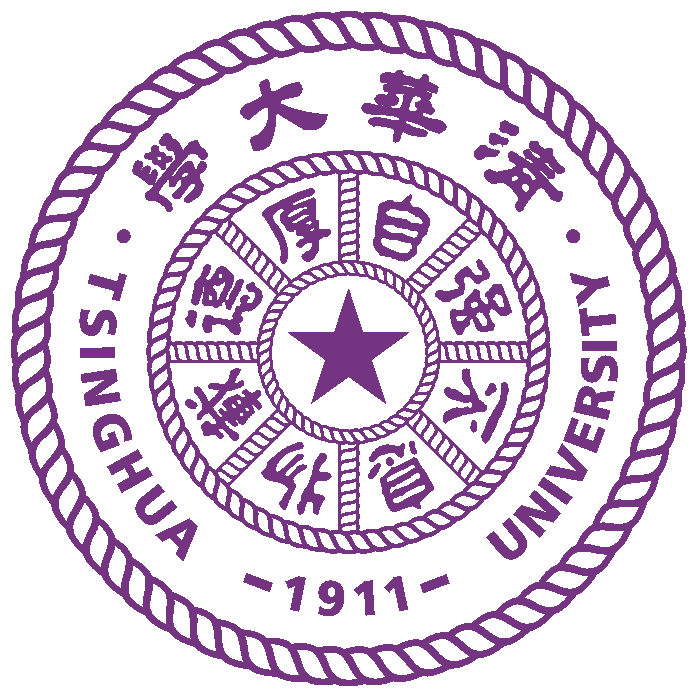 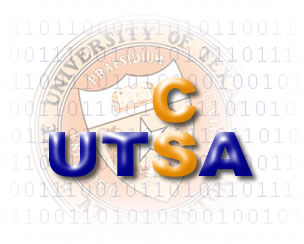 Outline
Introduction
Image Classification and Retrieval
Conventional BoVW Model
Goal and Motivation
The ONE Algorithm
Experimental Results
Conclusions
5/26/2016
ICMR 2015, Shanghai, China
7
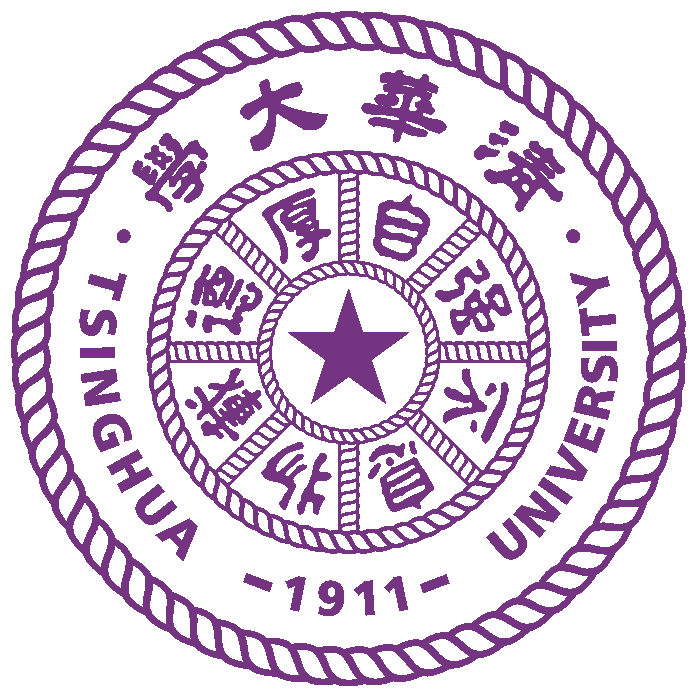 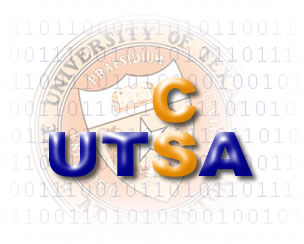 The Goal
Designing a UNIFIED model:
image classification
for
image retrieval
Answering two questions:
What is the difference between them?
Can we benefit from the unified model?
5/26/2016
ICMR 2015, Shanghai, China
8
Classification vs. Retrieval
QUERY
sitting people
tidy shelves
chessboard
tidy shelves
sitting people
laptops
library
(library)
arches
open spaces
square table
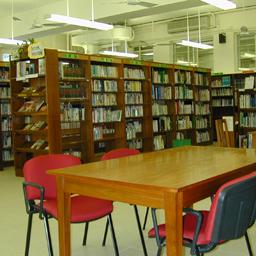 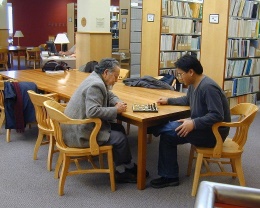 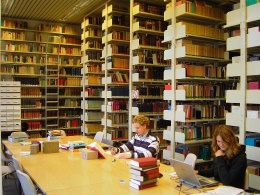 bookstore
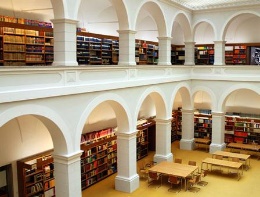 6
library attr.
bookstore attr.
neutral attr.
dense books
tidy shelves
square tables
2
Q
3
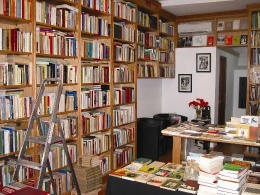 7
1
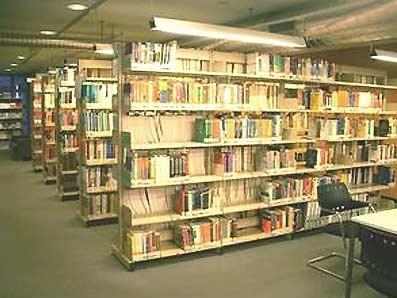 5
ladder
pictures
square tables
With
Retrieval
With
Classification
×
√
4
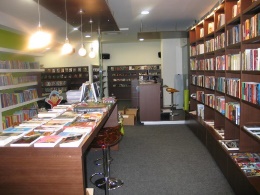 dense books
tidy shelves
square tables
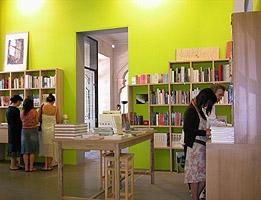 cashier
various styles
square tables
standing people
sparse books
square tables
5/26/2016
ICMR 2015, Shanghai, China
9
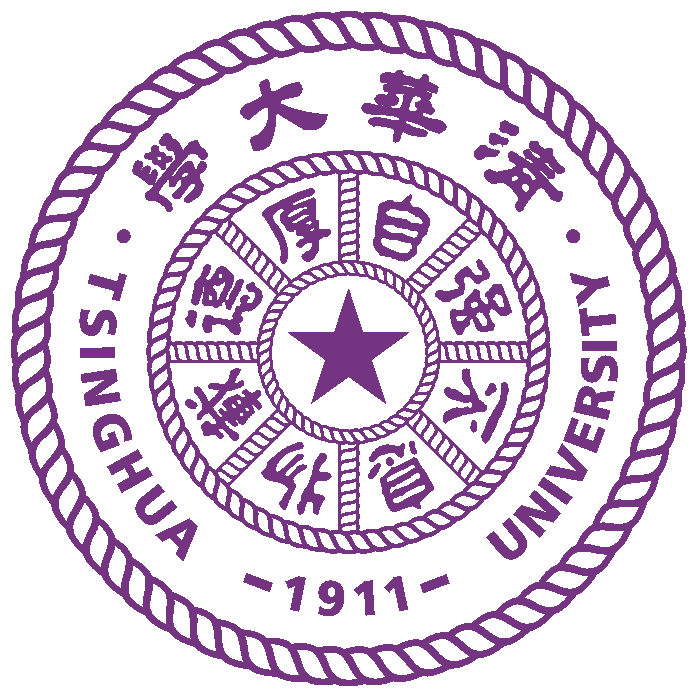 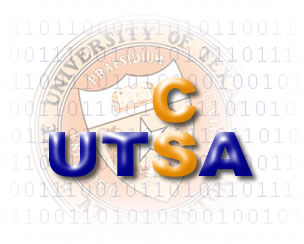 Any Inspirations?
Fact 1: classification tasks benefit from extra information (image labels)!
Fact 2: image-to-class distance is more stable than image-to-image distance.
Classification with NN search?
×
Retrieval with class labels?
√
Solution: defining the class for retrieval: extracting multiple objects for each image!
5/26/2016
ICMR 2015, Shanghai, China
10
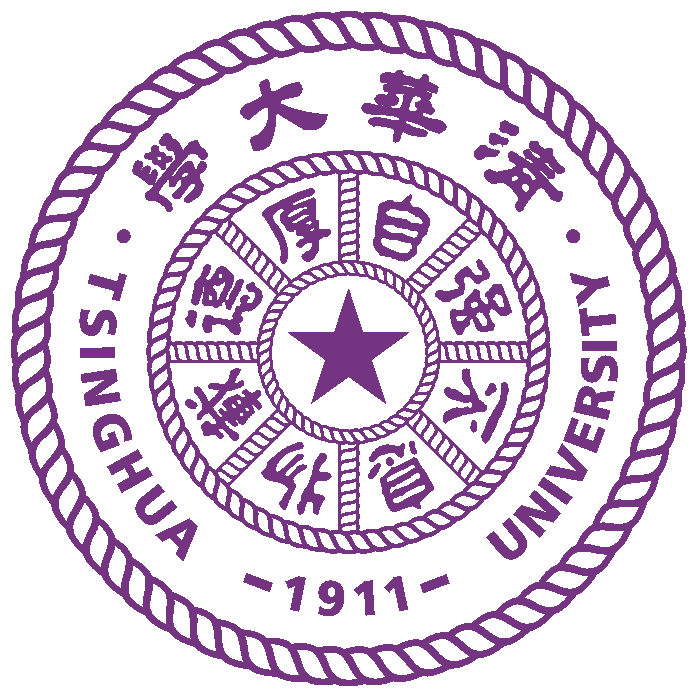 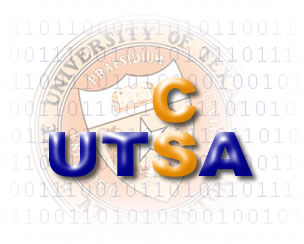 Outline
Introduction
Image Classification and Retrieval
Conventional BoVW Model
Goal and Motivation
The ONE Algorithm
Experimental Results
Conclusions
5/26/2016
ICMR 2015, Shanghai, China
11
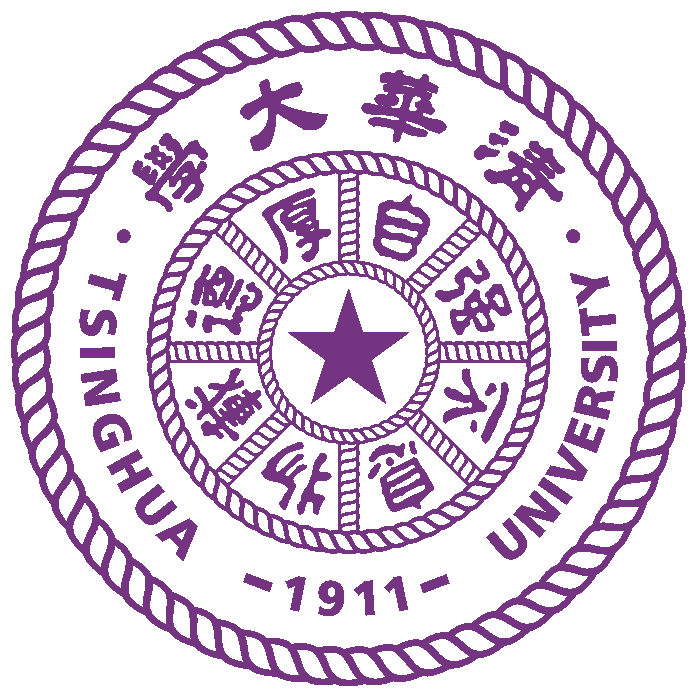 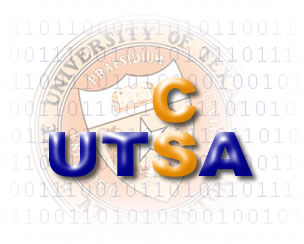 ONE: Online NN Estimation
5/26/2016
ICMR 2015, Shanghai, China
12
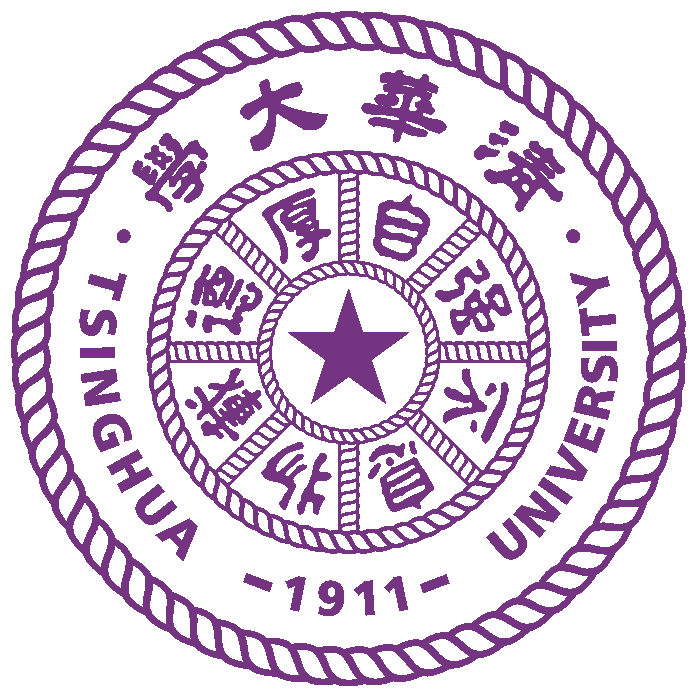 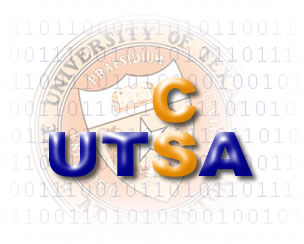 ONE: Online NN Estimation
How to compute image-to-class distance?
image-to-class
distance
Naive-Bayes Nearest Neighbor (NBNN)
Boiman et.al, In Defense of Nearest-Neighbor based Image Classification, CVPR’08
5/26/2016
ICMR 2015, Shanghai, China
13
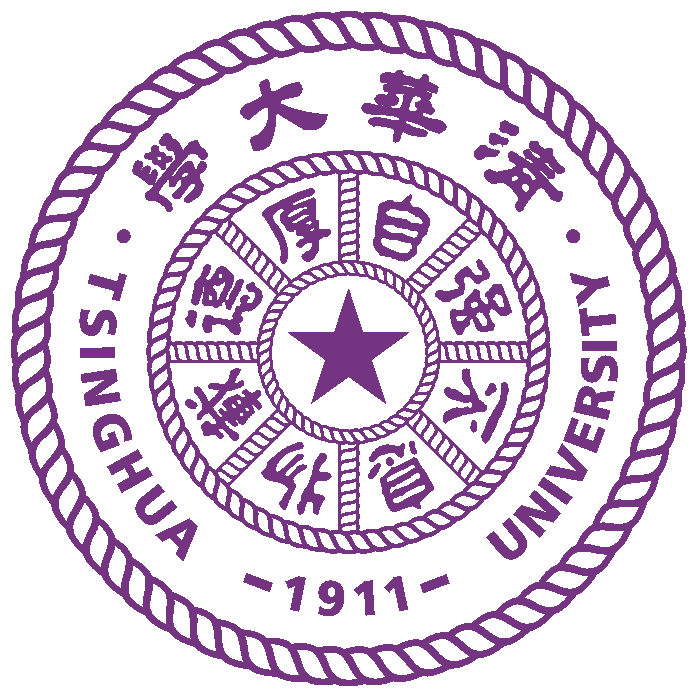 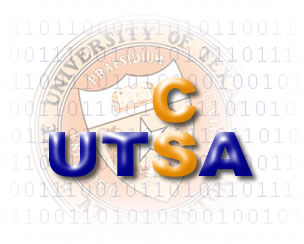 ONE: Online NN Estimation
1
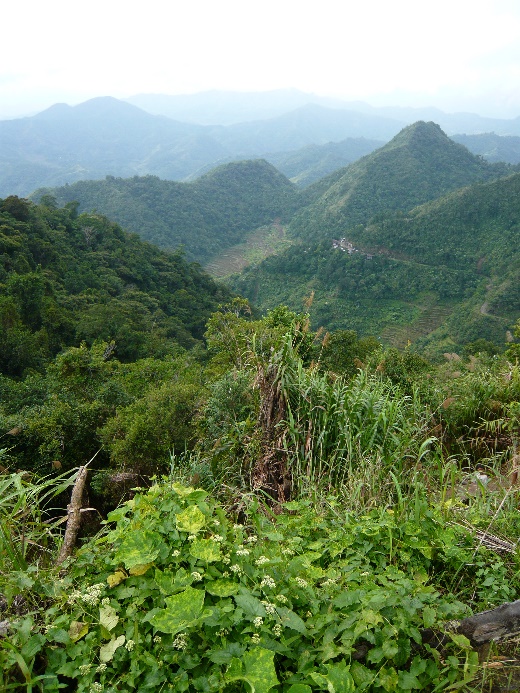 1
1
1
1
Feature Space
5/26/2016
ICMR 2015, Shanghai, China
14
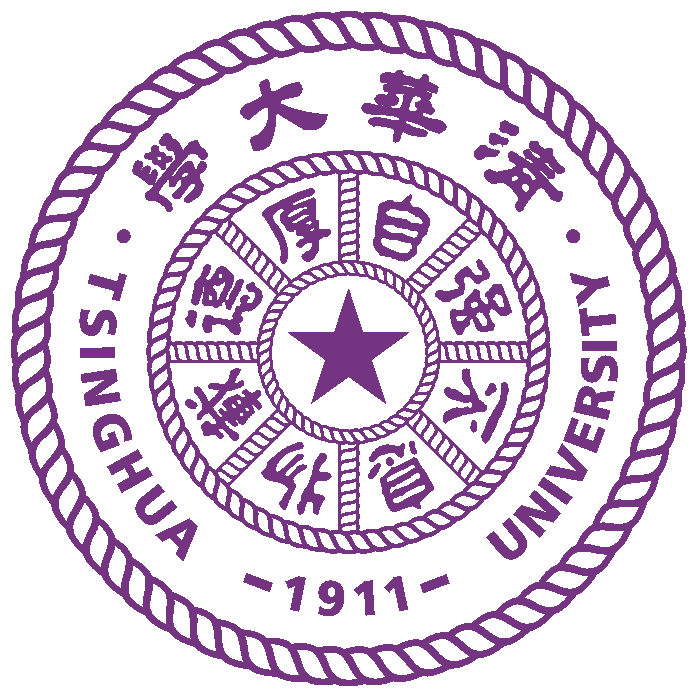 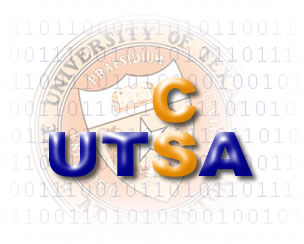 ONE: Online NN Estimation
1
2
2
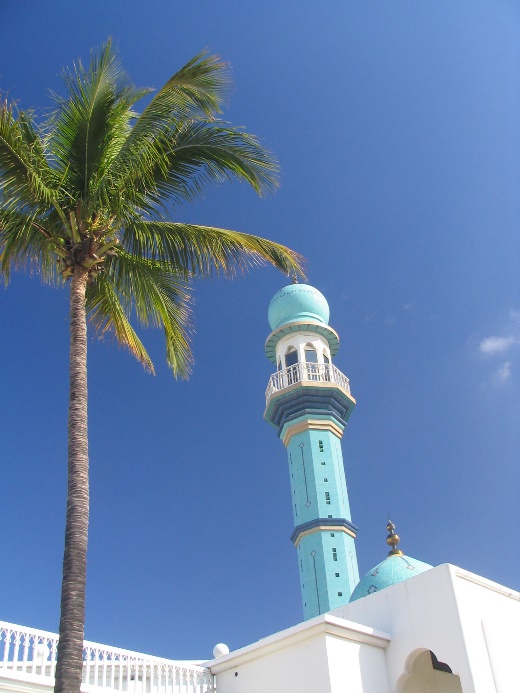 1
2
2
1
2
1
1
Feature Space
5/26/2016
ICMR 2015, Shanghai, China
15
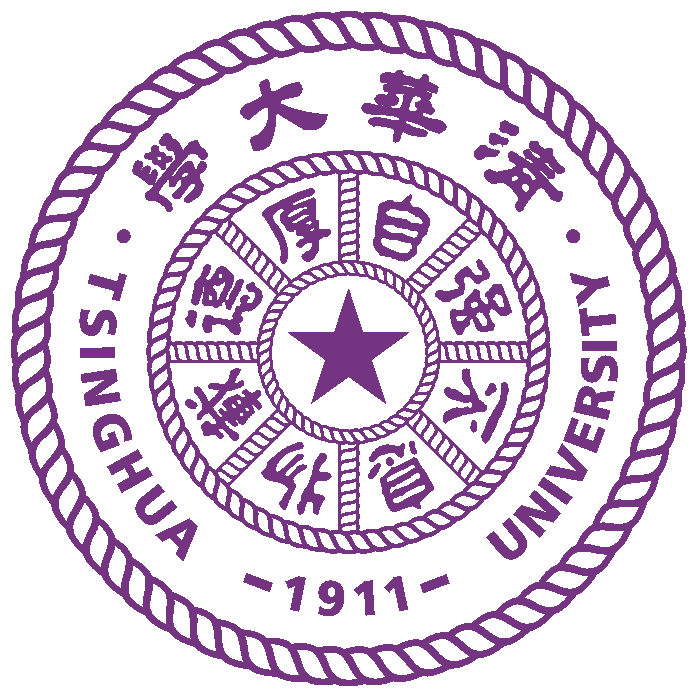 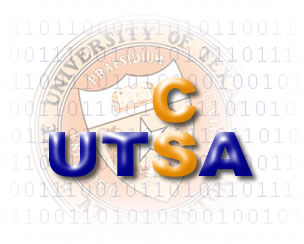 ONE: Online NN Estimation
3
1
2
2
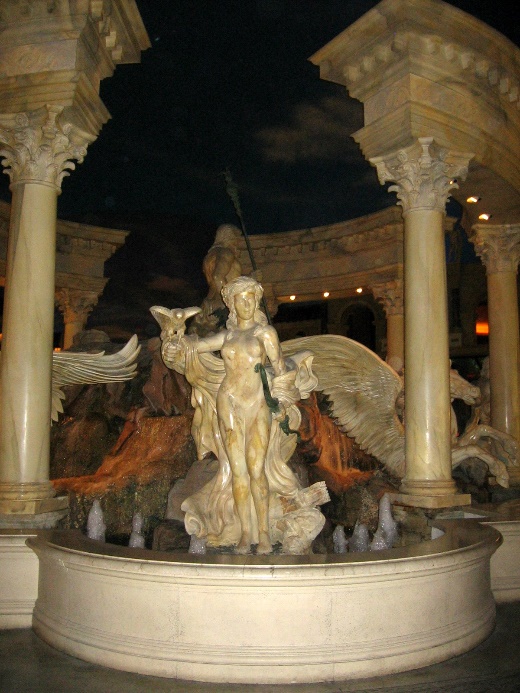 3
3
1
2
2
3
1
2
1
3
1
Feature Space
5/26/2016
ICMR 2015, Shanghai, China
16
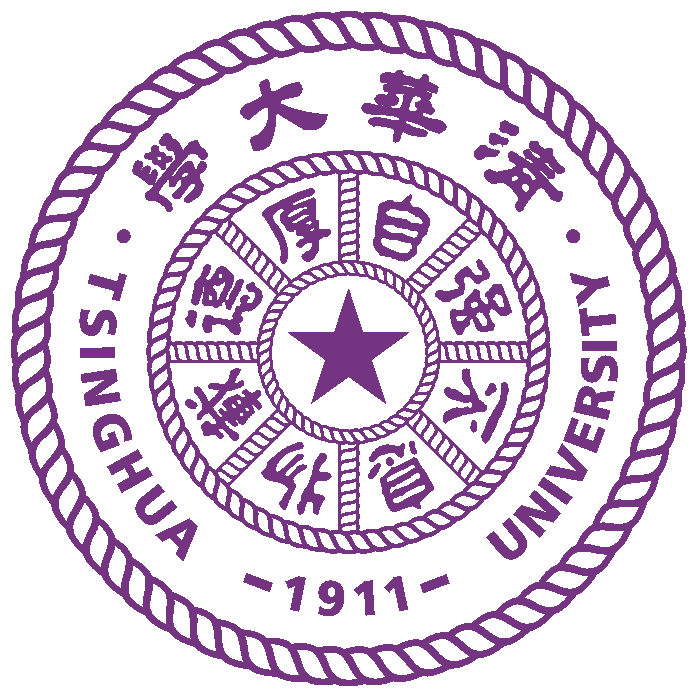 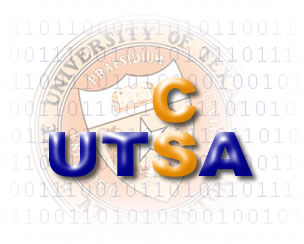 ONE: Online NN Estimation
Test Case
3
1
2
2
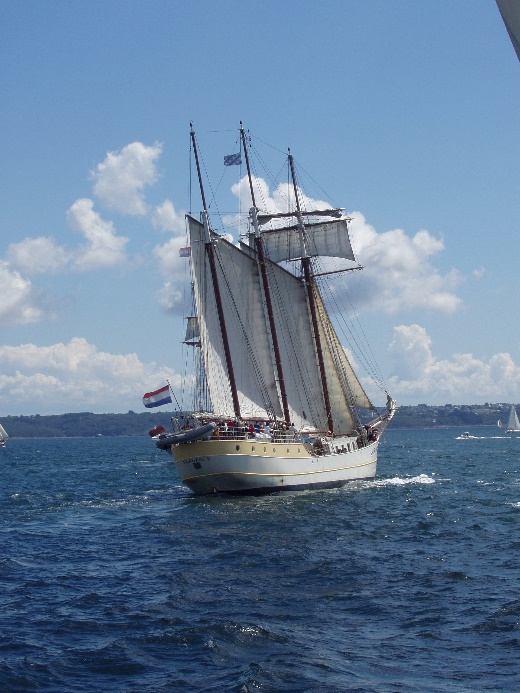 3
3
1
2
2
3
1
2
1
3
1
Feature Space
5/26/2016
ICMR 2015, Shanghai, China
17
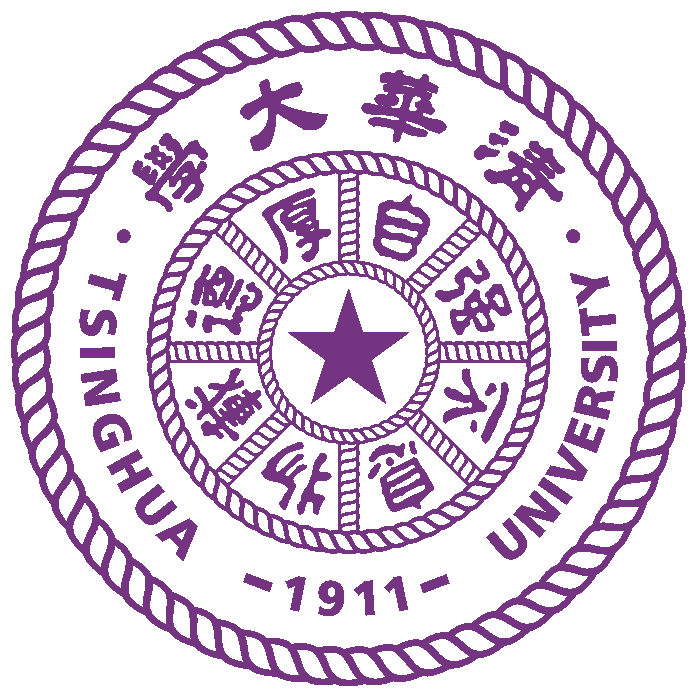 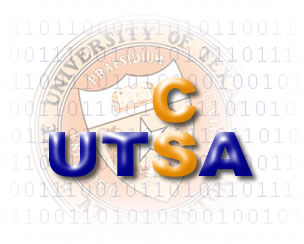 ONE: Online NN Estimation
3
1
2
2
3
3
1
2
2
3
1
2
1
3
1
Feature Space
5/26/2016
ICMR 2015, Shanghai, China
18
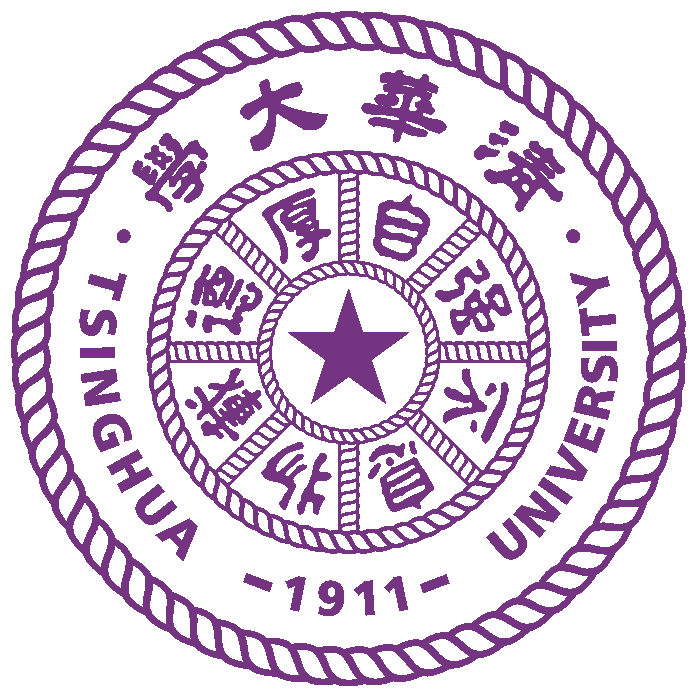 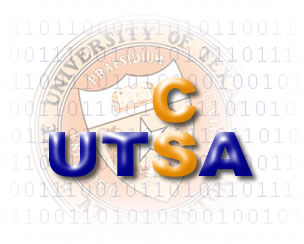 ONE: Online NN Estimation
Classification?
Retrieval?
3
1
2
2
3
3
1
2
2
3
1
2
1
3
1
Feature Space
5/26/2016
ICMR 2015, Shanghai, China
19
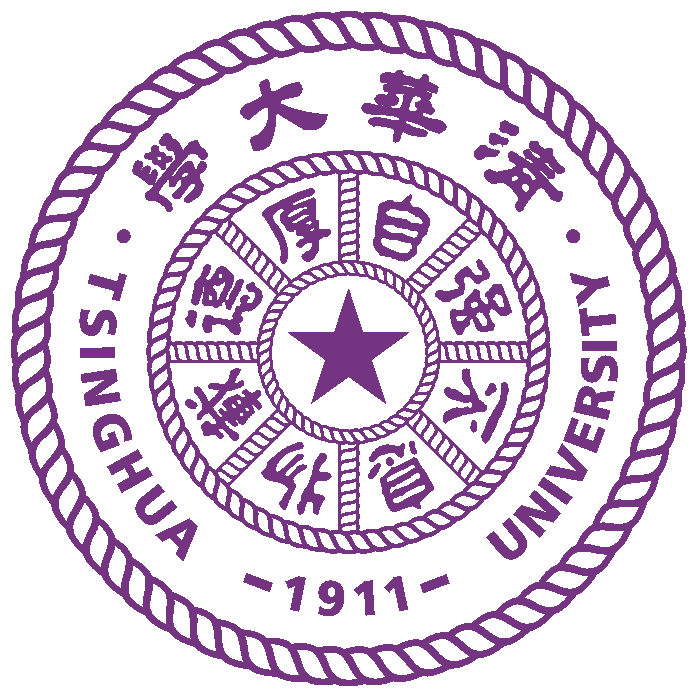 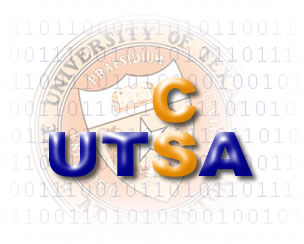 What is the Benefit?
QUERY
Search by “natural scene”
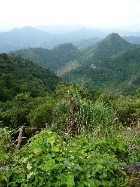 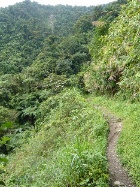 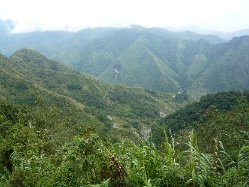 TP
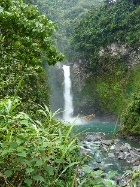 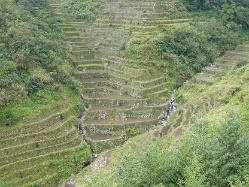 TP
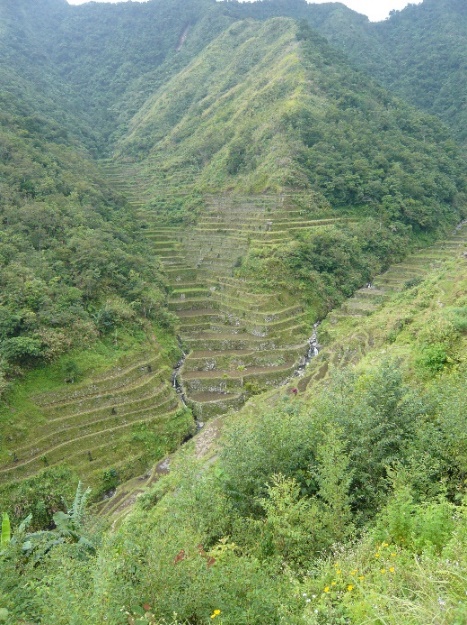 mountain
Search by “mountain”
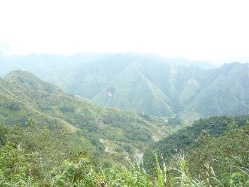 TP
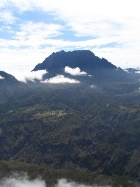 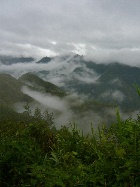 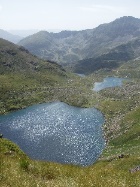 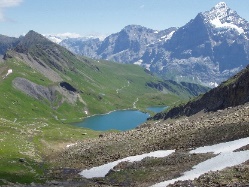 terrace
Search by “terrace”
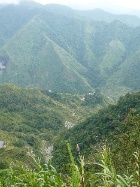 TP
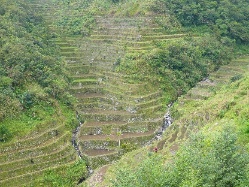 TP
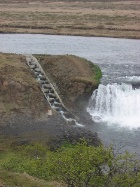 TP
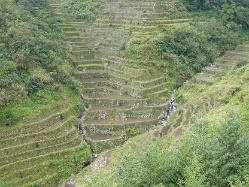 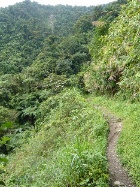 natural scene
Fused Results
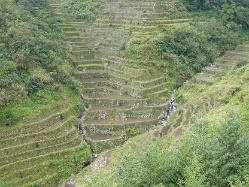 TP
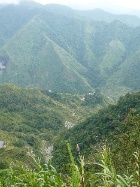 TP
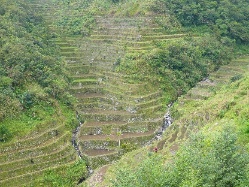 TP
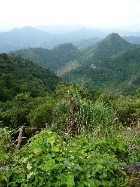 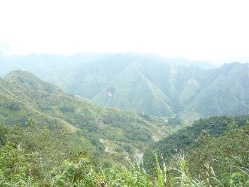 TP
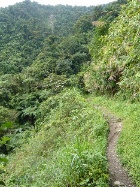 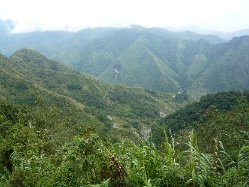 TP
5/26/2016
ICMR 2015, Shanghai, China
20
Definition of Object Proposals
Manual Definition
vs.
Automatic Detection
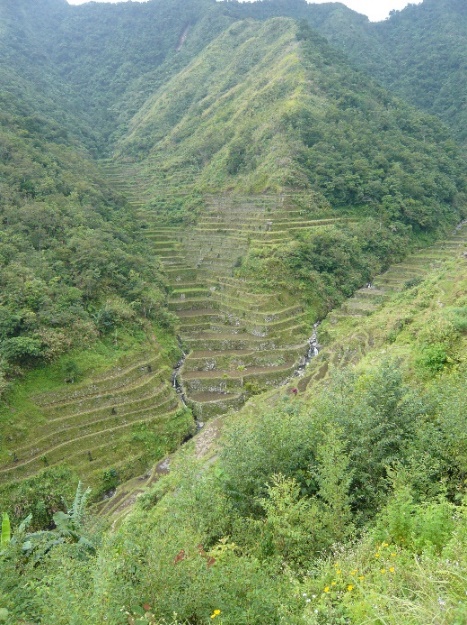 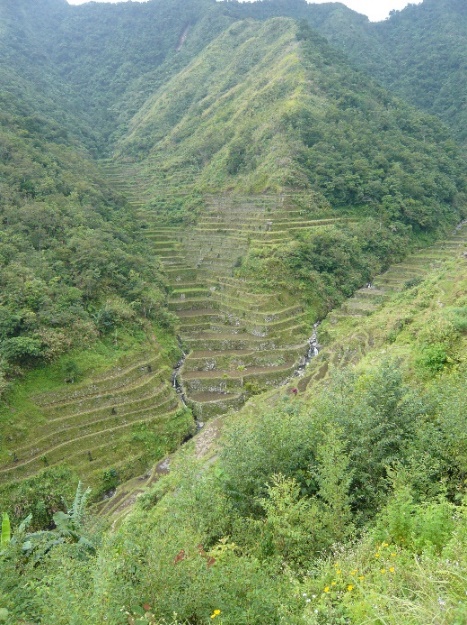 In experiments: both produce satisfying performance!
For simplicity: we use manual definition in evaluation.
5/26/2016
ICMR 2015, Shanghai, China
21
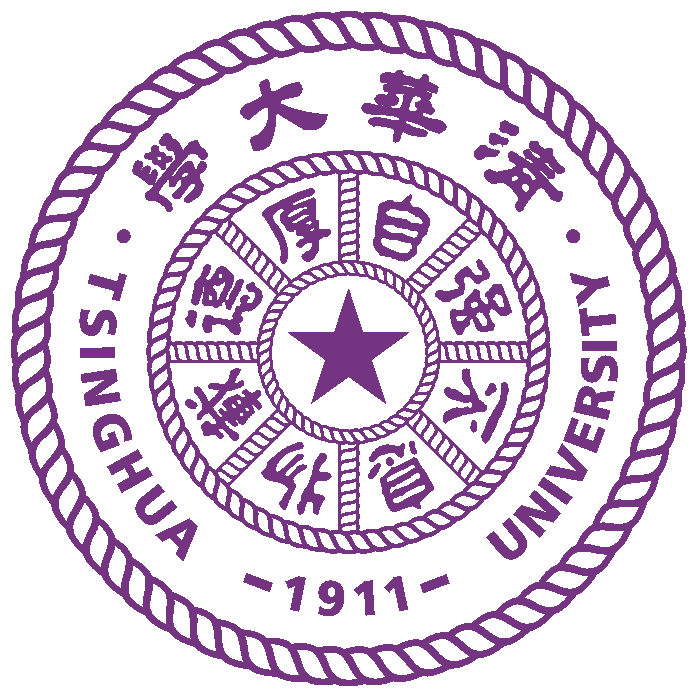 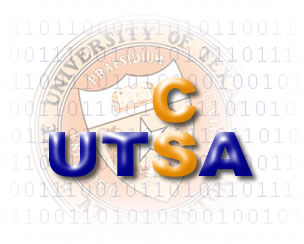 Time & Memory Costs
FOR ONE SINGLE QUERY
Time Complexity
# querying features
# indexed features
TOO
EXPENSIVE!
Memory Complexity
5/26/2016
ICMR 2015, Shanghai, China
22
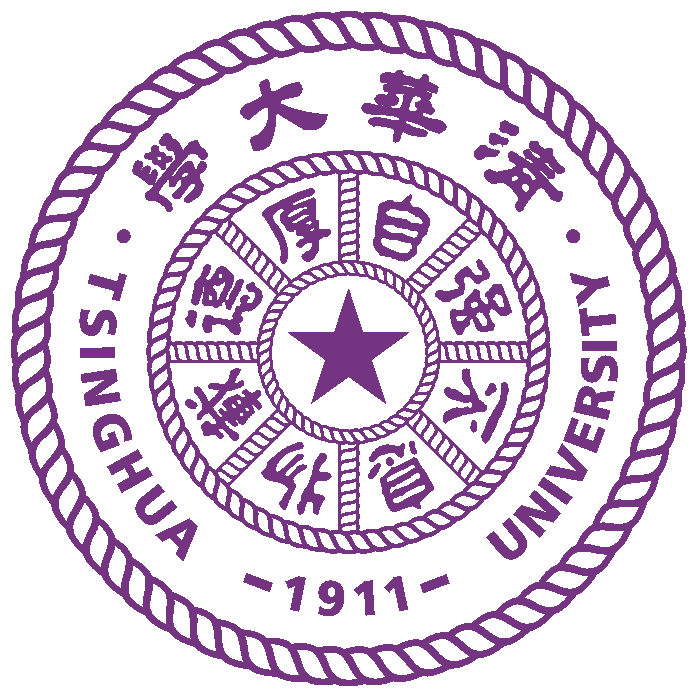 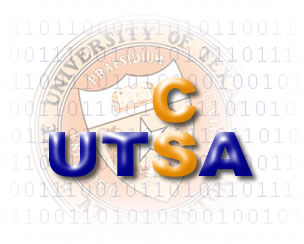 Approximation
FOR ONE SINGLE QUERY
Time Complexity
PQ cost in summation
codebook
costs
MUCH BETTER!
Memory Complexity
5/26/2016
ICMR 2015, Shanghai, China
23
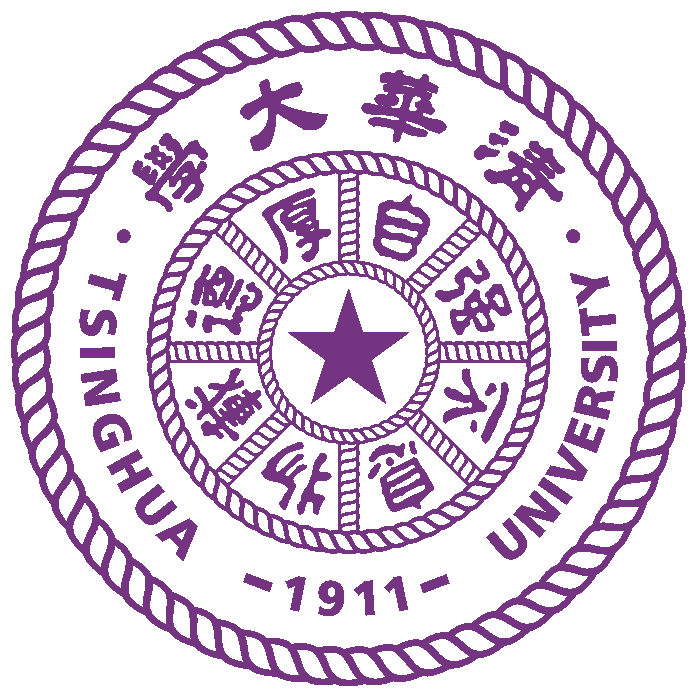 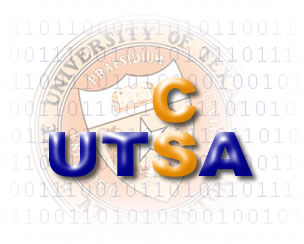 Parallelization
Why parallelization?
PQ needs a huge amount of regular computations
In comparison, conventional BoVW models with either SVM or inverted index is difficult to parallelize
GPU: the most powerful devices for parallelization
After using GPU
30-50x speed up based on PQ
Only ~1s for each query among 1M images
5/26/2016
ICMR 2015, Shanghai, China
24
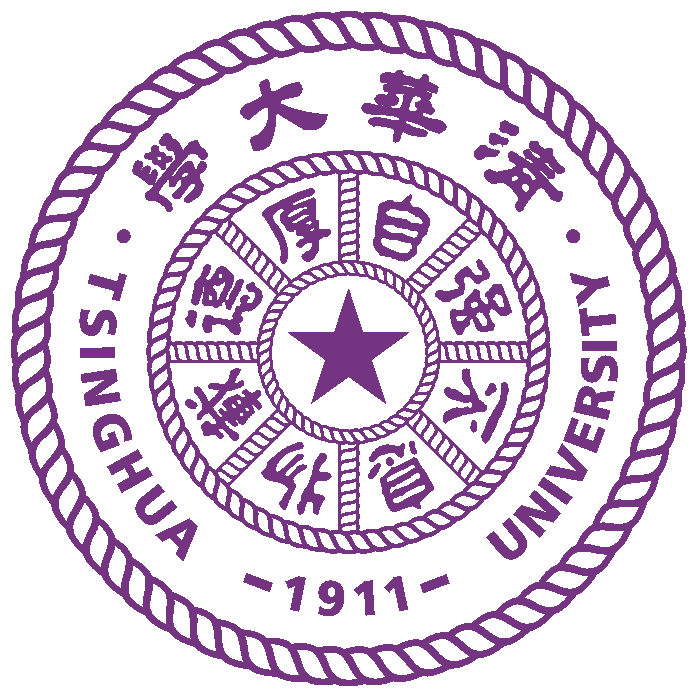 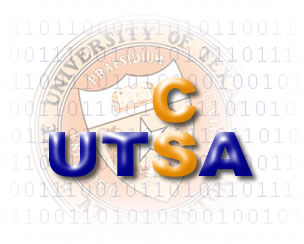 Outline
Introduction
Image Classification and Retrieval
Conventional BoVW Model
Goal and Motivation
The ONE Algorithm
Experimental Results
Conclusions
5/26/2016
ICMR 2015, Shanghai, China
25
Experiments: Image Classification
Fine-Grained Object Recognition
The Pet-37 dataset (7390 images)
The Flower-102 dataset (8189 images)
The Bird-200 dataset (11788 images)
Scene Recognition
The LandUse-21 dataset (2100 images)
The Indoor-67 dataset (15620 images)
The SUN-397 dataset (108954 images)
5/26/2016
ICMR 2015, Shanghai, China
26
Results: Fine-Grained Recognition
Bird-200
Pet-37
Flower-102
N/A
Wang, IJCV14
59.29%
75.26%
33.3%
Murray, CVPR14
56.8%
84.6%
58.75%
Donahue, ICML14
N/A
N/A
61.8%
Razavian, CVPR14
N/A
86.8%
59.66%
Ours (ONE)
88.05%
85.49%
61.54%
SVM with deep feat.
89.50%
86.24%
62.02%
ONE+SVM
90.03%
86.82%
5/26/2016
ICMR 2015, Shanghai, China
27
Results: Scene Recognition
SUN-397
LandUse-21
Indoor-67
46.1%
Kobayashi, CVPR14
92.8%
63.4%
46.91%
Xie, CVPR14
N/A
63.48%
40.94%
Donahue, ICML14
N/A
N/A
N/A
Razavian, CVPR14
N/A
69.0%
53.00%
Ours (ONE)
94.52%
68.46%
54.47%
SVM with deep feat.
93.98%
69.61%
54.87%
ONE+SVM
94.71%
70.13%
5/26/2016
ICMR 2015, Shanghai, China
28
Experiments: Image Retrieval
Near-Duplicate Image Retrieval
The Holiday dataset (1491 images)
500 image groups, 2-12 images per group
Evaluation: the mAP score
The UKBench dataset (10200 images)
2550 object groups, 4 objects per group
Evaluation: the N-S score
The Holiday+1M dataset
Holiday mixed with 1 million distractor images
5/26/2016
ICMR 2015, Shanghai, China
29
Results: Image Retrieval
Holiday+1M
Holiday
UKBench
0.633
Zhang, ICCV13
0.809
3.60
N/A
Zheng, CVPR14
0.858
3.85
0.724
Zheng, arXiv14
0.881
3.873
N/A
Razavian, CVPR14
0.843
N/A
N/A
Ours (ONE)
0.887
3.873
N/A
BoVW with SIFT
0.518
3.134
0.758
ONE+BoVW
0.899
3.887
5/26/2016
ICMR 2015, Shanghai, China
30
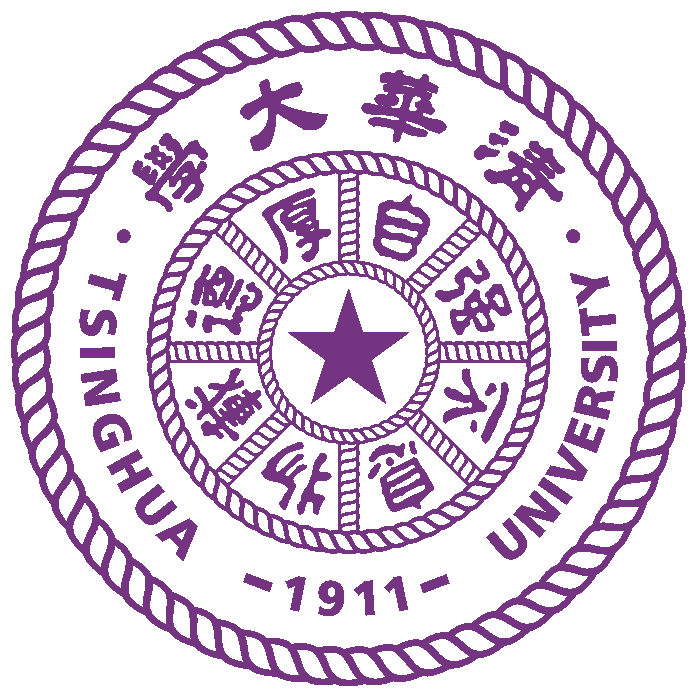 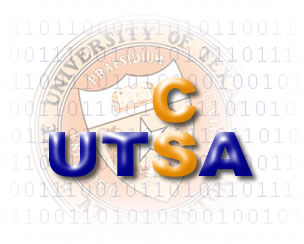 Outline
Introduction
Image Classification and Retrieval
Conventional BoVW Model
Goal and Motivation
The ONE Algorithm
Experimental Results
Conclusions
5/26/2016
ICMR 2015, Shanghai, China
31
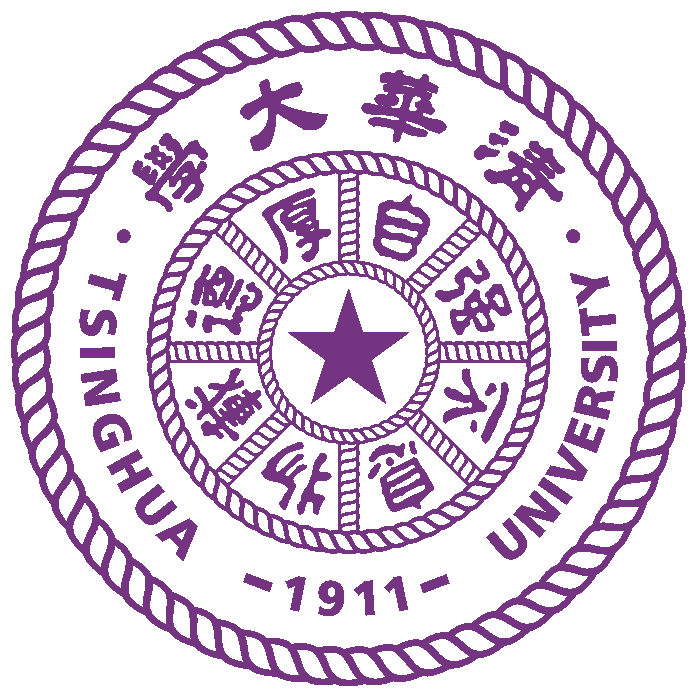 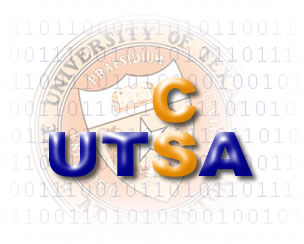 What have we Learned?
Image classification and retrieval: difference?
Classification benefits from extra labels.
Measuring image-to-class distance is more stable!
Image classification and retrieval: connections?
Both are dealing with image similarity!
From retrieval to category: “pseudo” labels.
ONE (Online Nearest-neighbor Estimation)
A unified model for classification and retrieval.
5/26/2016
ICMR 2015, Shanghai, China
32
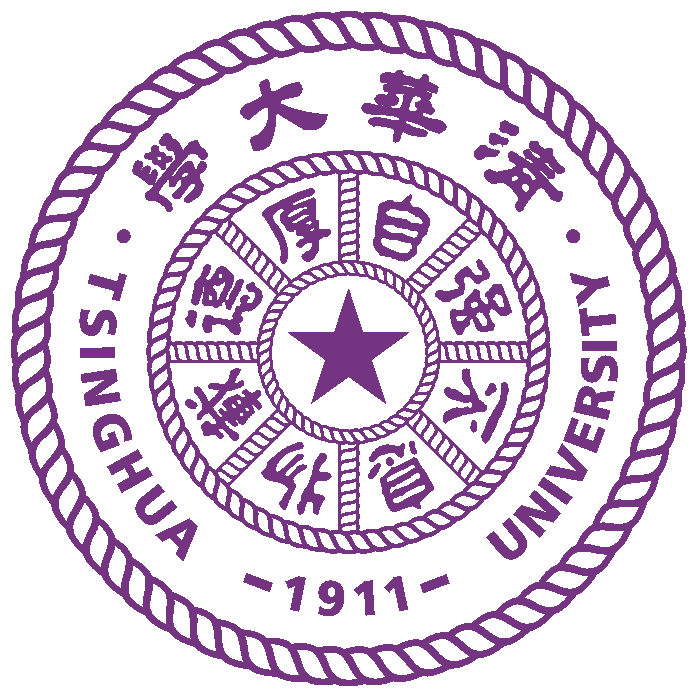 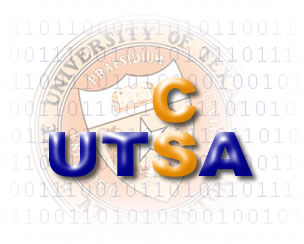 Why ONE Works Well?
Measuring image-to-class distance.
Theory: NBNN [Boiman, CVPR’08].
Generalizing to image retrieval: “pseudo” labels.
How to perform excellent classification/retrieval?
Good detection (object proposals definition).
Good description (deep conv-net features).
Make it fast: approximation and acceleration.
GPU might be the trend of big-data computation.
5/26/2016
ICMR 2015, Shanghai, China
33
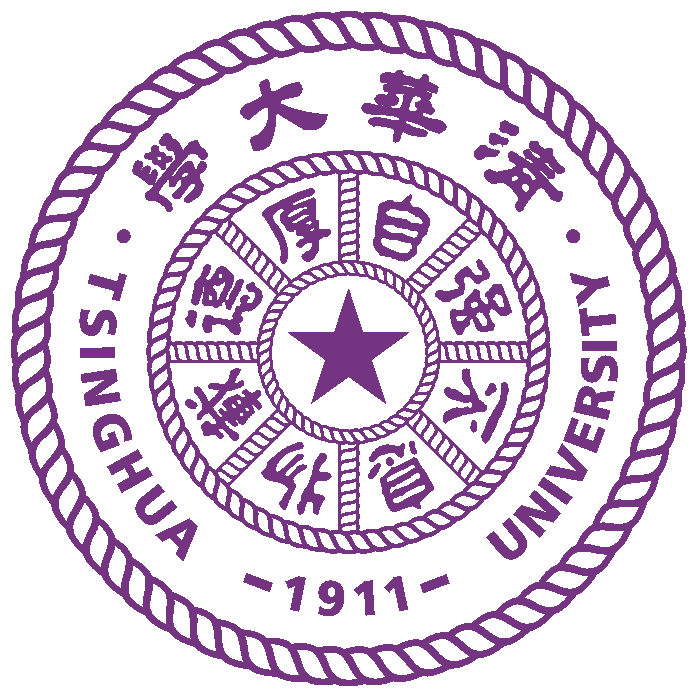 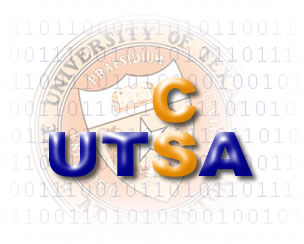 Thank you!
Questions please?
5/26/2016
ICMR 2015, Shanghai, China
34